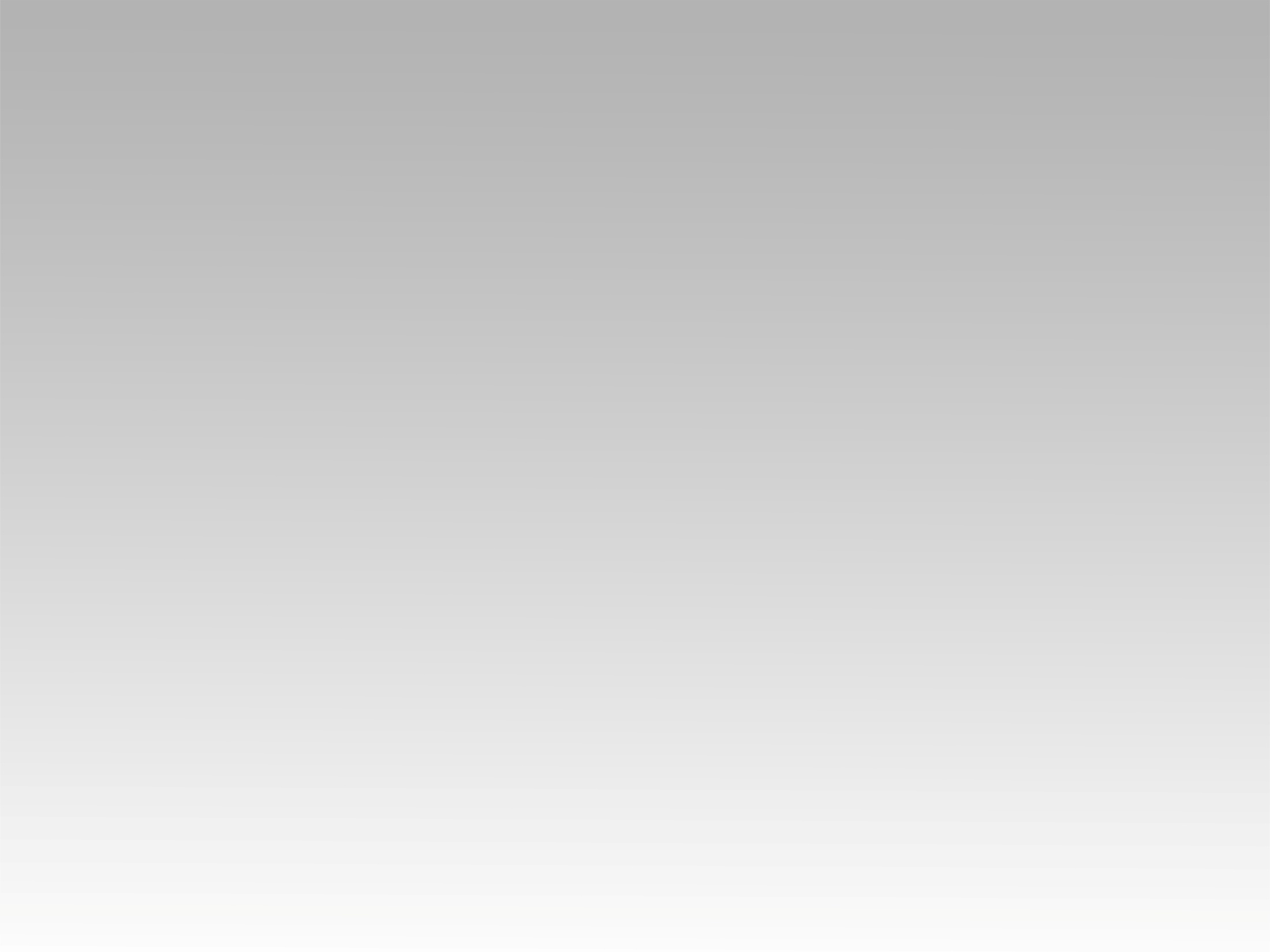 تـرنيــمة
كللت السنة بجودك
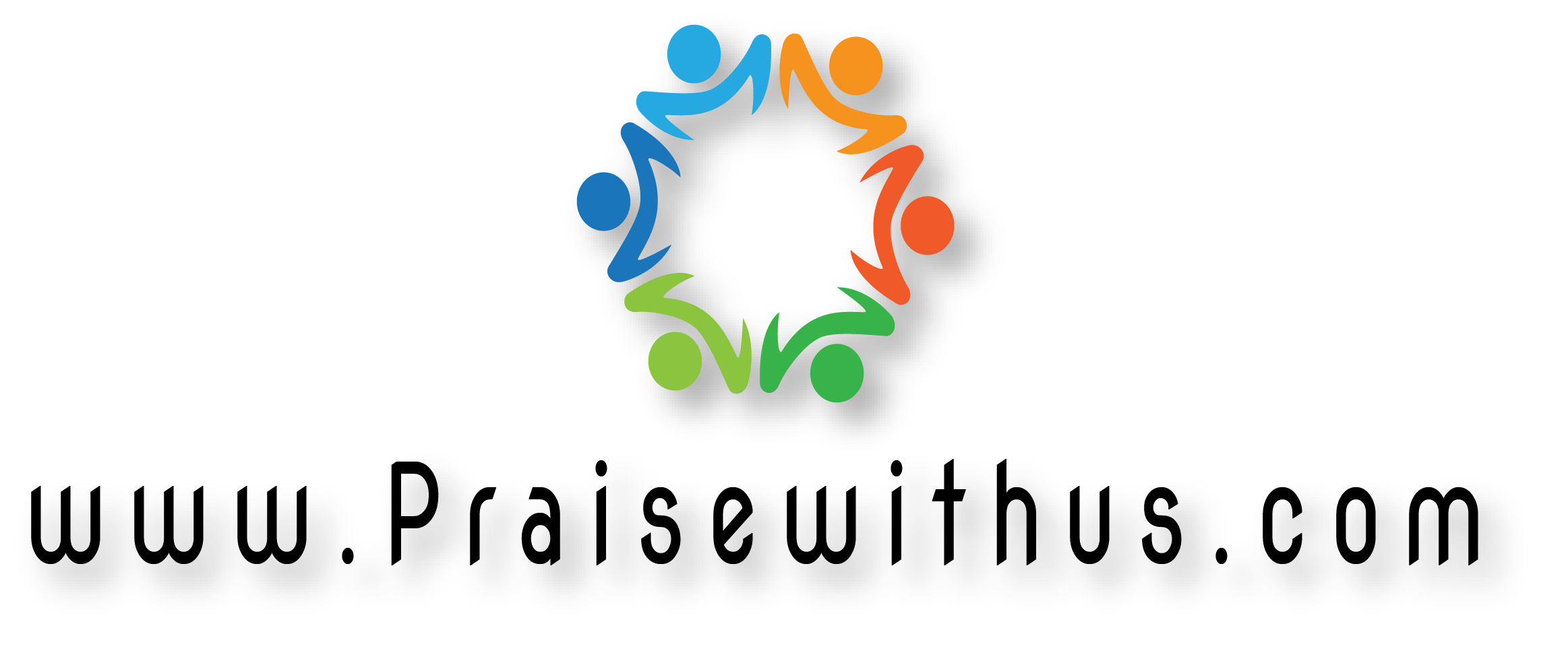 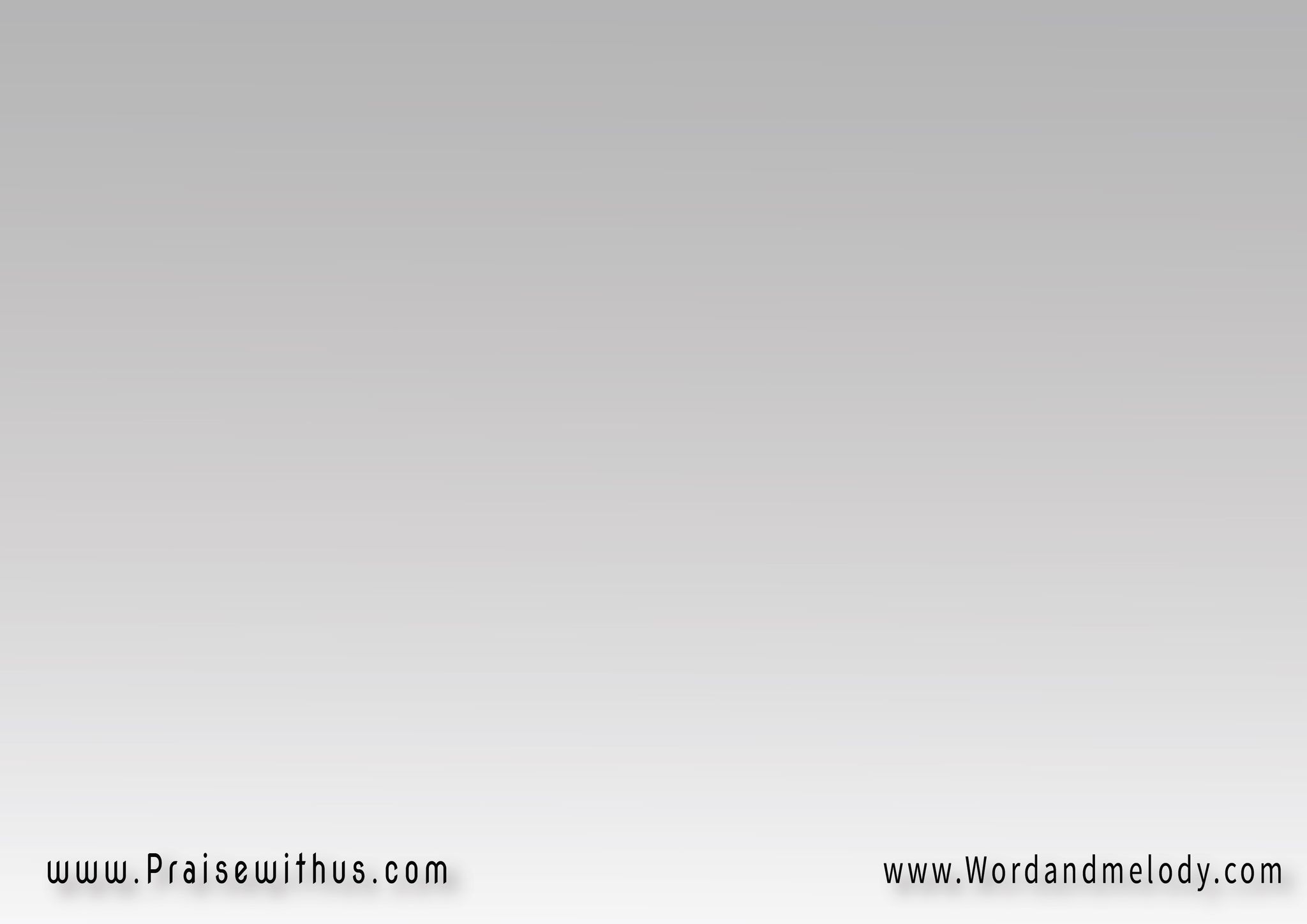 القرار:كَلَّلتَ السَّنَةَ بجـــودِكَ   
وَأثارُكَ تقطُرُ دَسَمَاكُلُّ القَلبِ يُشِيدُ حَمْدَكَ   
وَتُهَلِّلُ نفسي تَرَنُّمَا
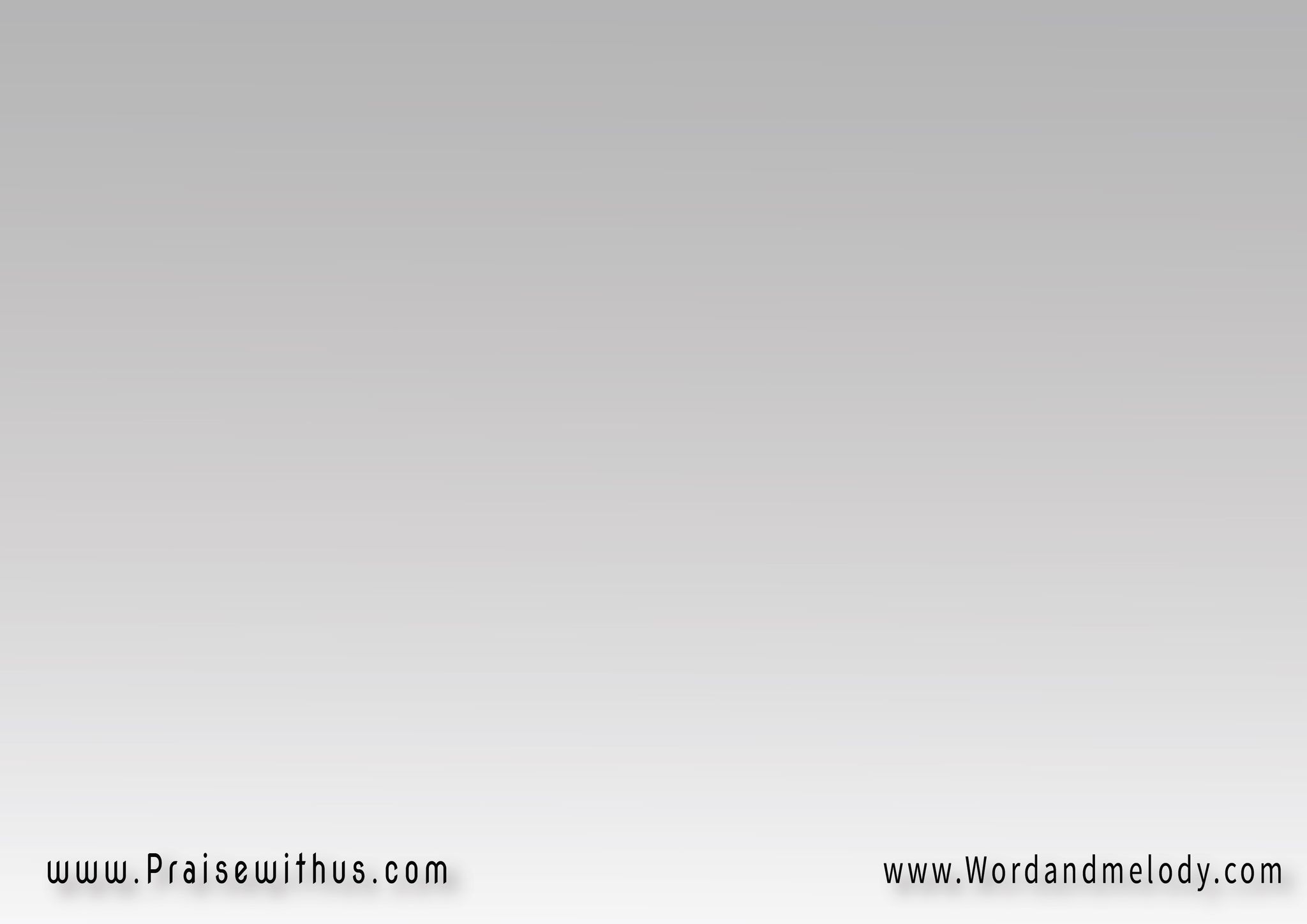 1- 
لَكَ يَنبَغي التَّسبيحْ
يامُخَلِّصي المَسيحْوَلَكَ تُهدِي القُلـــوبْ   
حُبَّها الحَقَّ الصَّرِيحْ
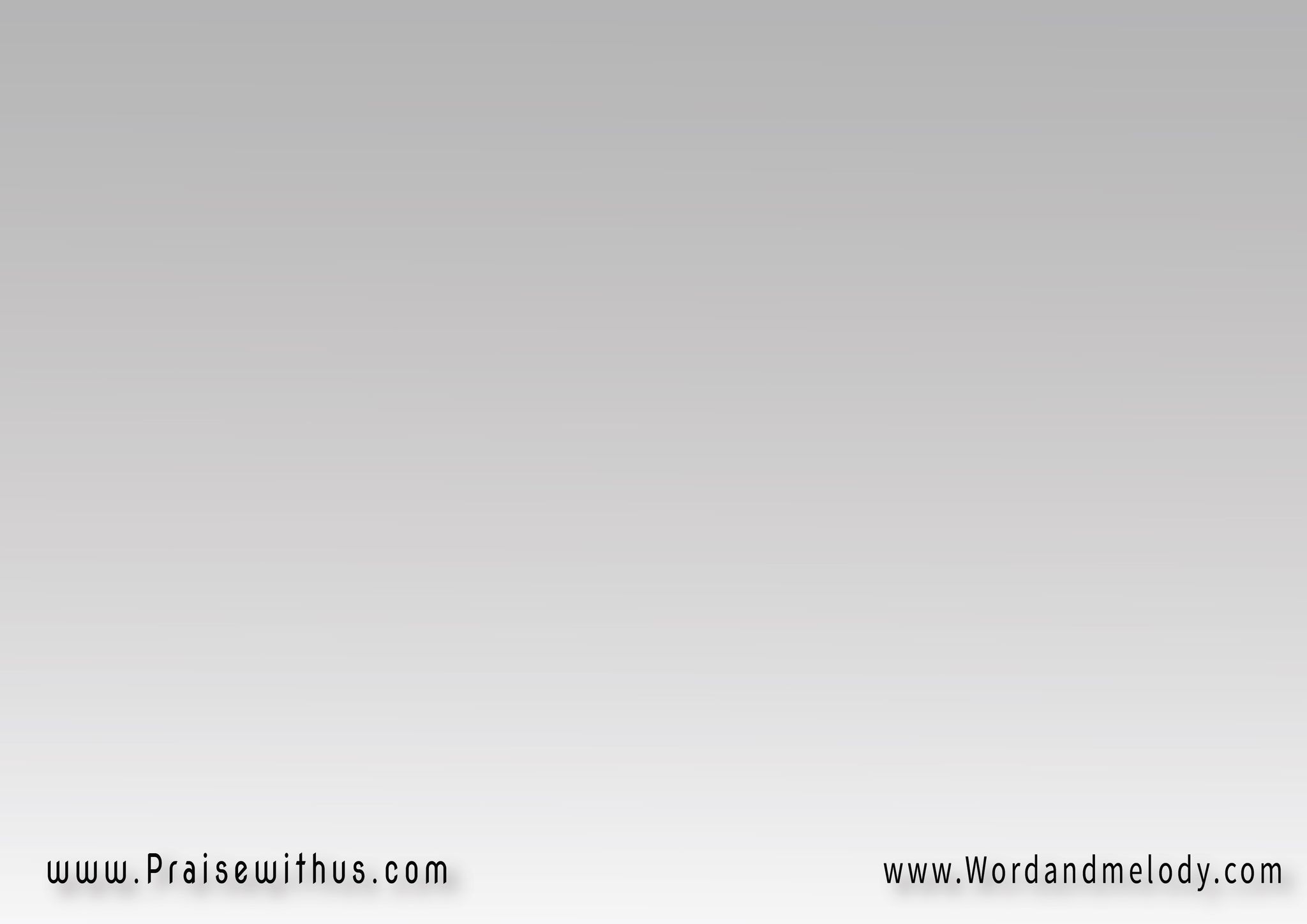 وَتُغَنِّــي لاسْمِــــكَ   
وَتُذيـــــعُ بِــــــــرَّكَوَتُعَلِّــــــــــي مَجْدَكَ   
وَسْطَ ذا الكَوْنِ الفَسيحْ
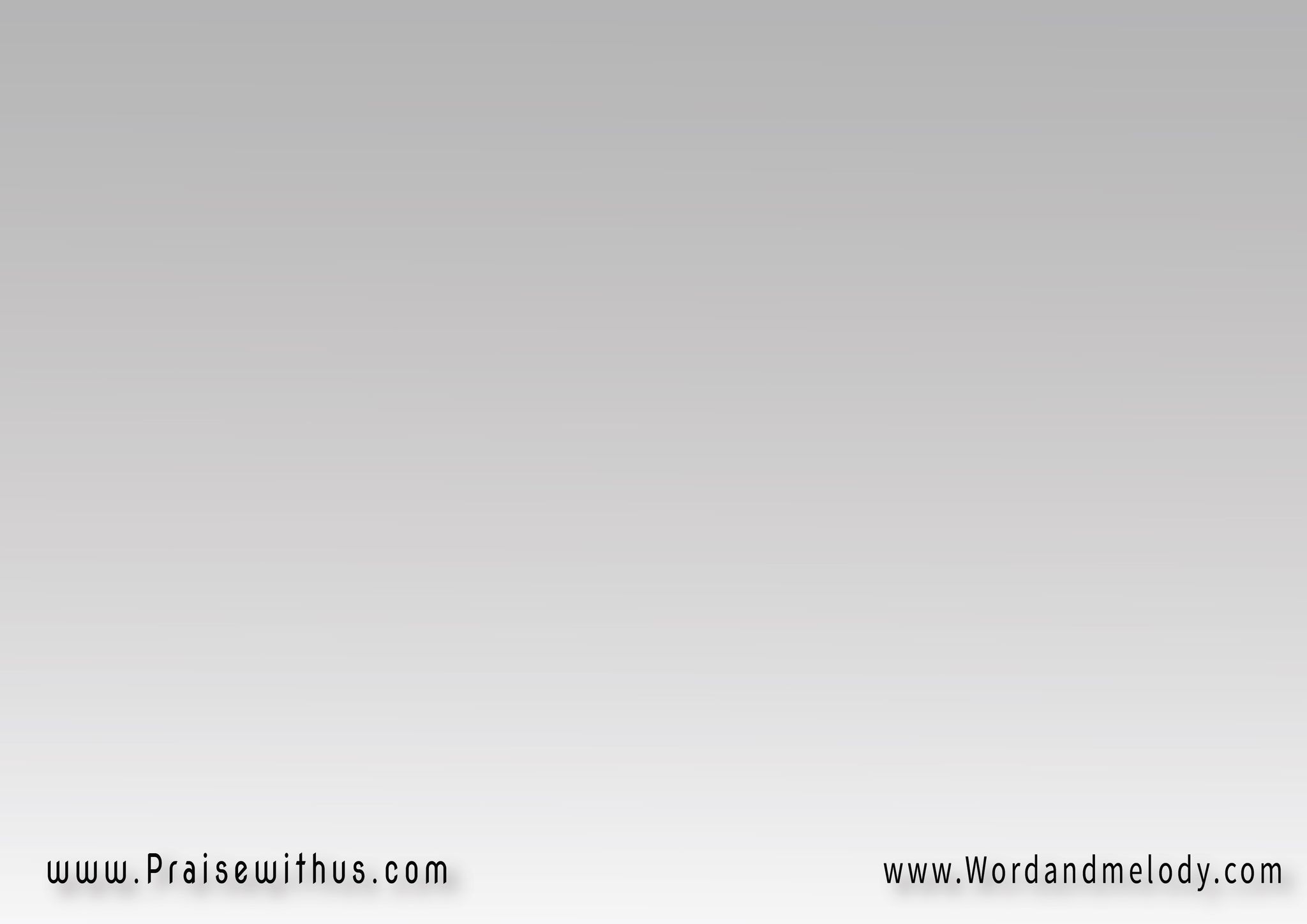 القرار:كَلَّلتَ السَّنَةَ بجـــودِكَ   
وَأثارُكَ تقطُرُ دَسَمَاكُلُّ القَلبِ يُشِيدُ حَمْدَكَ   
وَتُهَلِّلُ نفسي تَرَنُّمَا
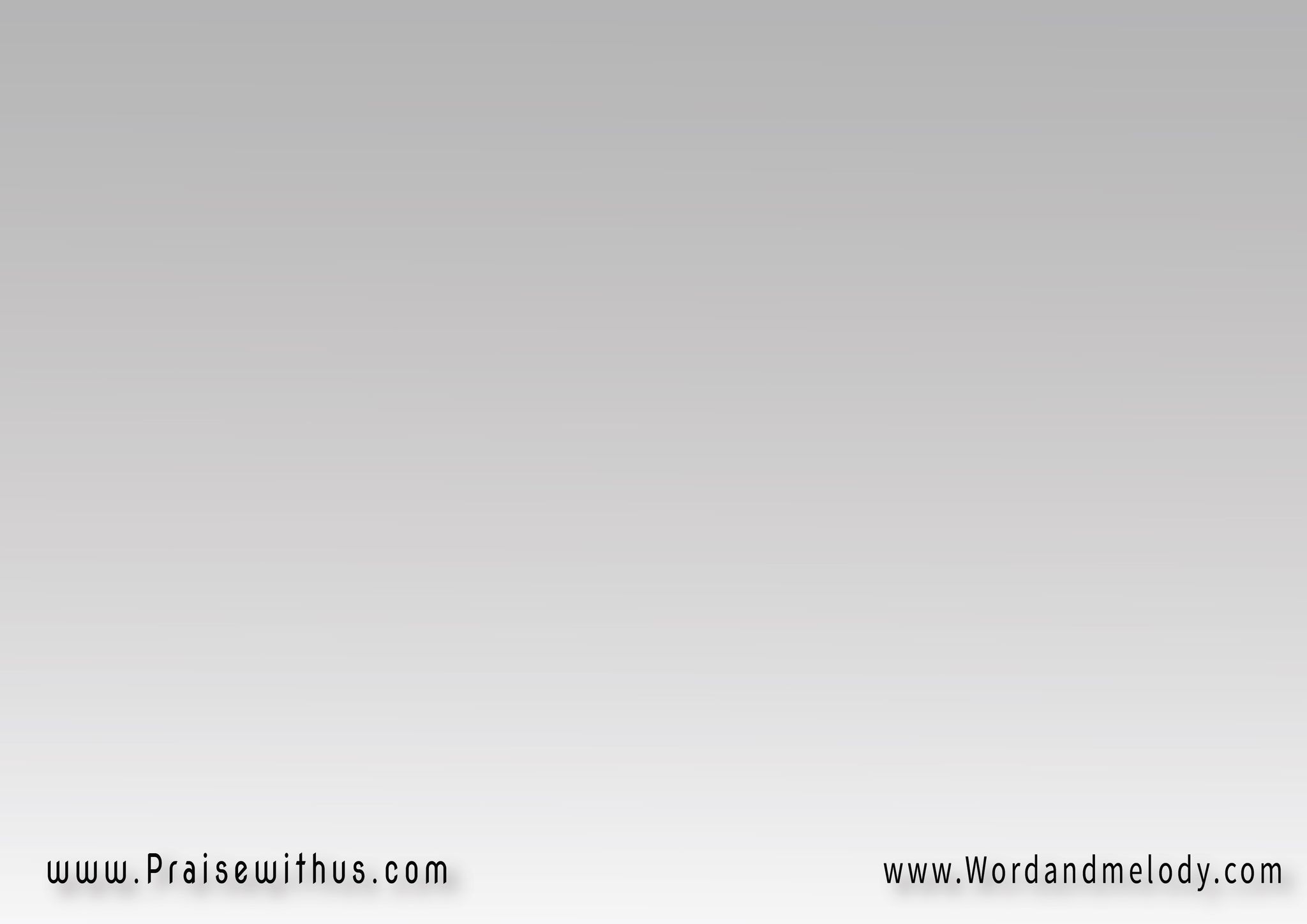 2- 
طوبَى للَّذي تختارْ  
كَيْما يَسْكُنَ الدِّيارْحَيْثُ تَرْتَوي النُّفوسْ   
مِنْ يَنابيعَ غِــزارْ
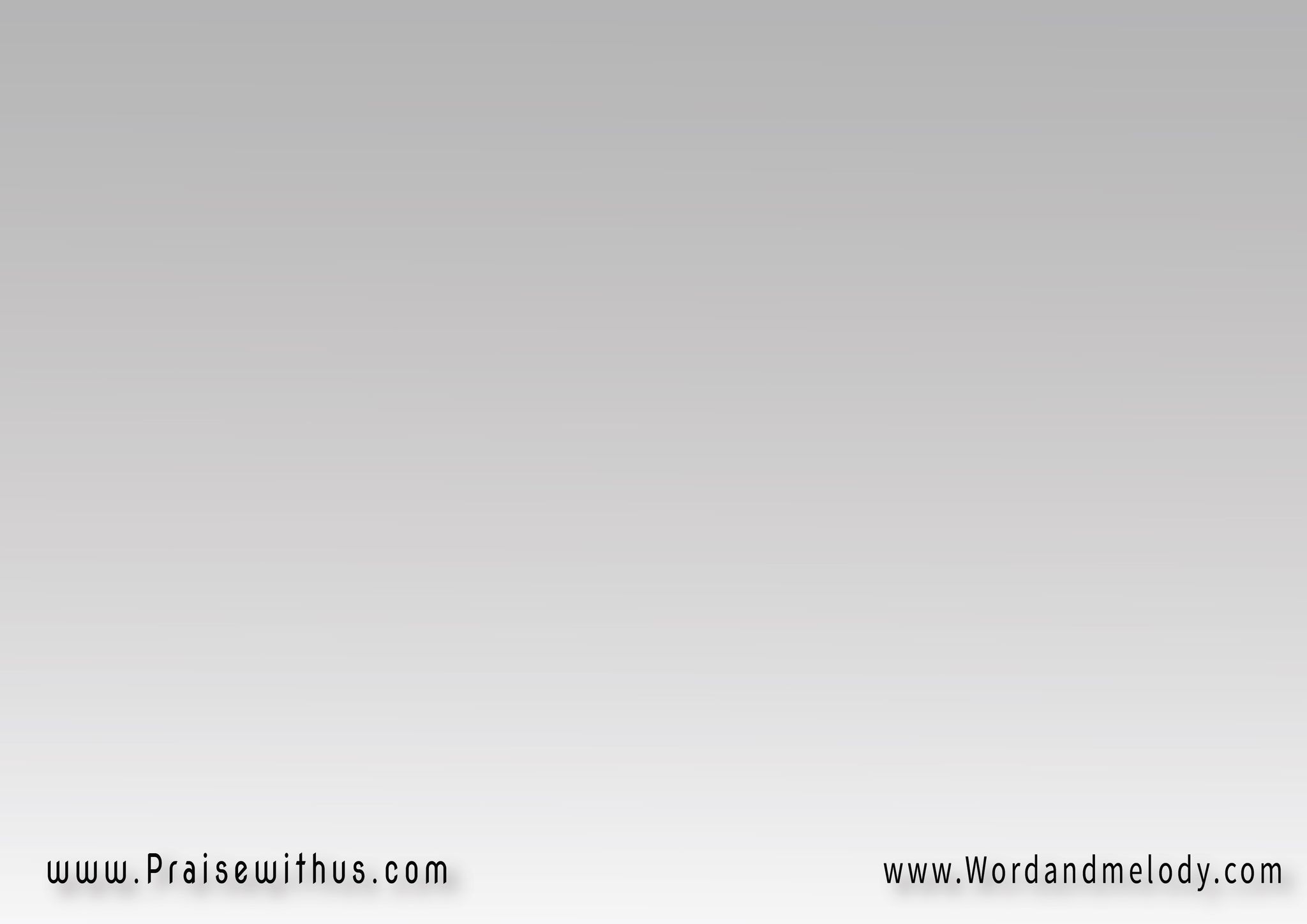 يارَجاءَ اليائِســــــينْ   
ياعَزاءَ البائِســينْيامُنَجِّي السَّاقِطــــينْ   
في مَهَالِكِ الشَّنـارْ
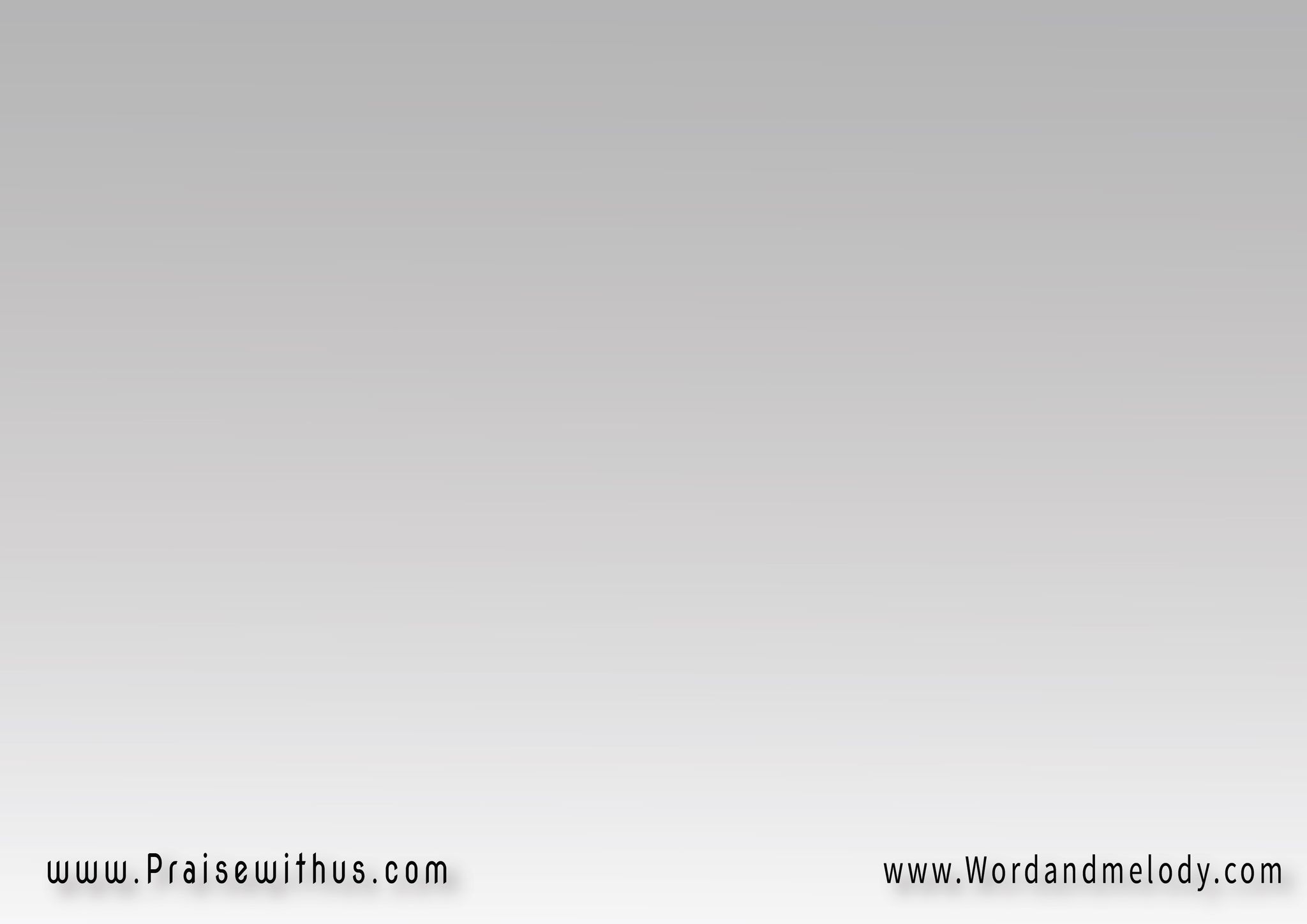 القرار:كَلَّلتَ السَّنَةَ بجـــودِكَ   
وَأثارُكَ تقطُرُ دَسَمَاكُلُّ القَلبِ يُشِيدُ حَمْدَكَ   
وَتُهَلِّلُ نفسي تَرَنُّمَا
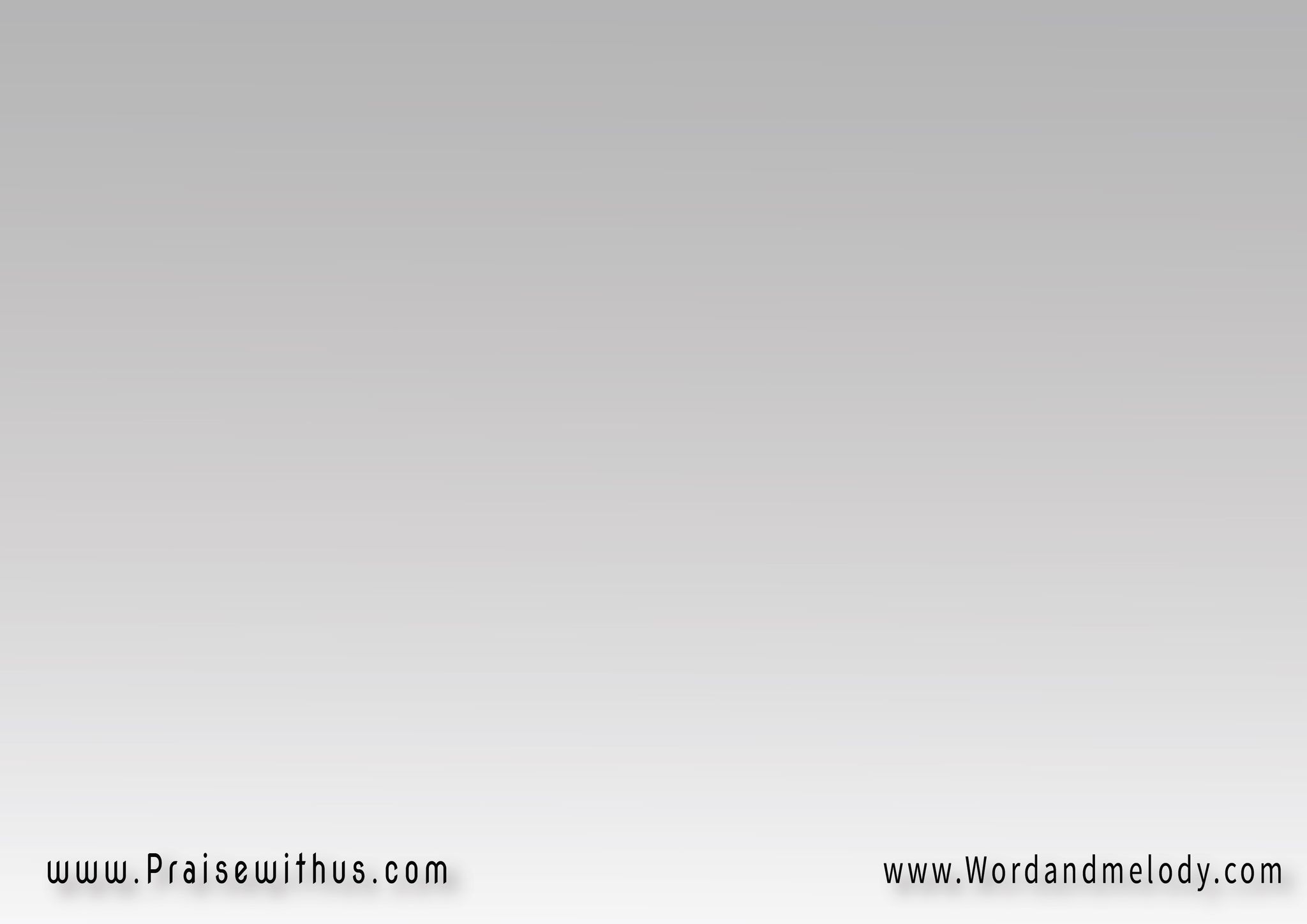 3- 
يامُهَدِّئَ البُحُــورْ   
حِينَما المَــوْجُ يَثورْفَتَخـافُ الأرْضُ مِنْ   
آيَاتِ الرَّبِّ الجَسورْ
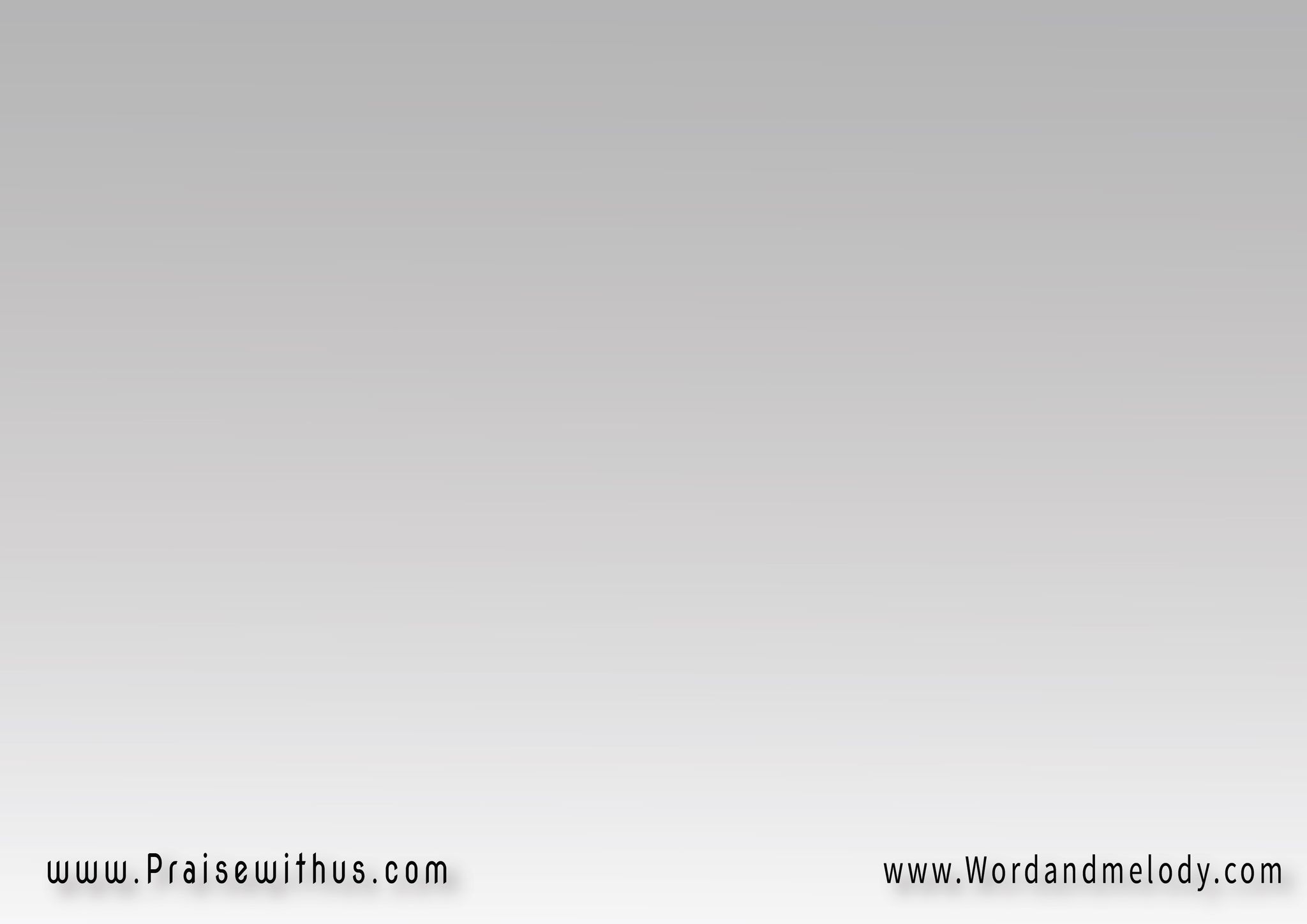 يامُثَبِّتَ الجِبــــــالْ   
بِقواكَ ذا الجَـــلالْيامُحَقِّقَ الآمــــــــالْ   
حِينَما القَلبُ يَخورْ
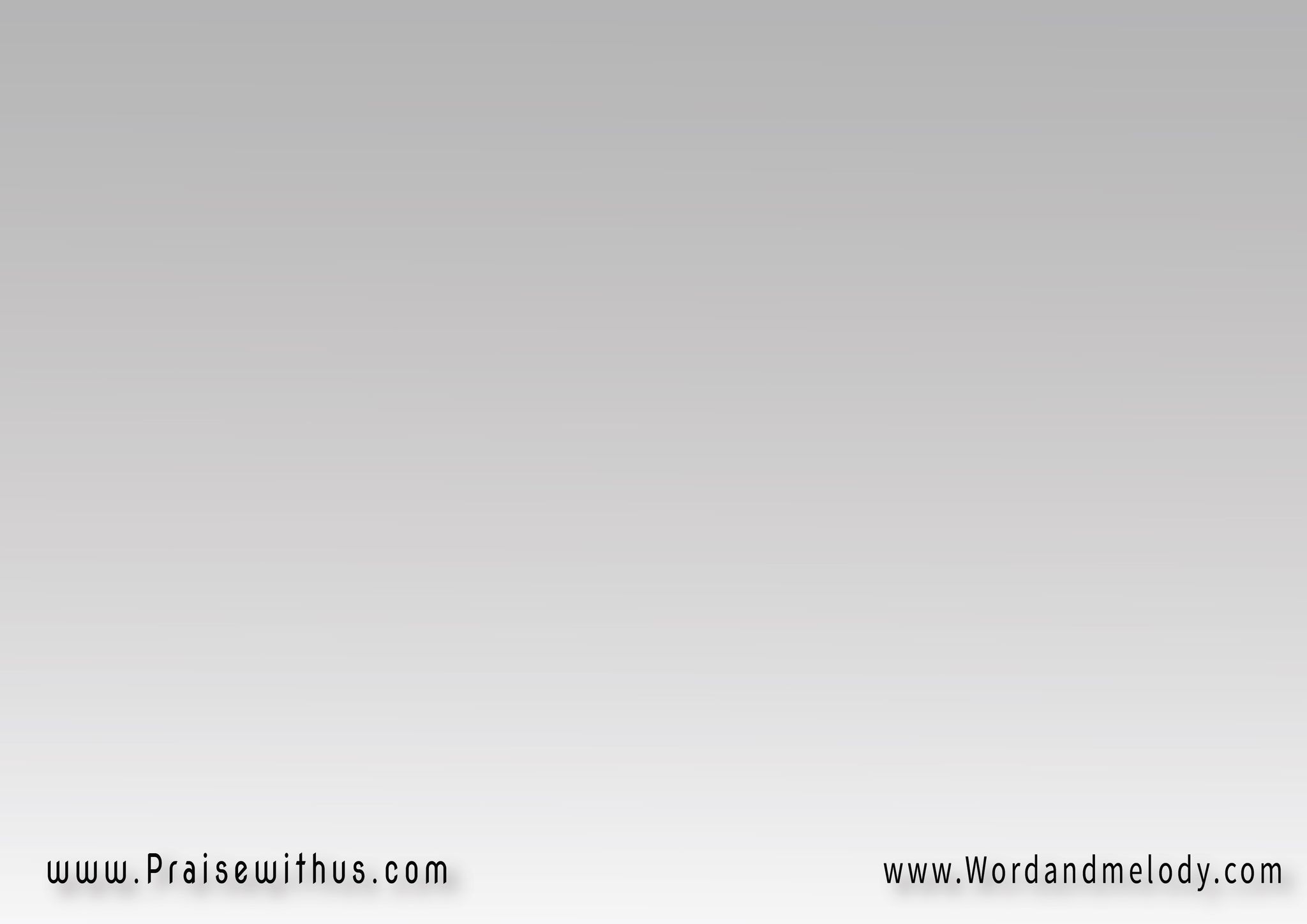 القرار:كَلَّلتَ السَّنَةَ بجـــودِكَ   
وَأثارُكَ تقطُرُ دَسَمَاكُلُّ القَلبِ يُشِيدُ حَمْدَكَ   
وَتُهَلِّلُ نفسي تَرَنُّمَا
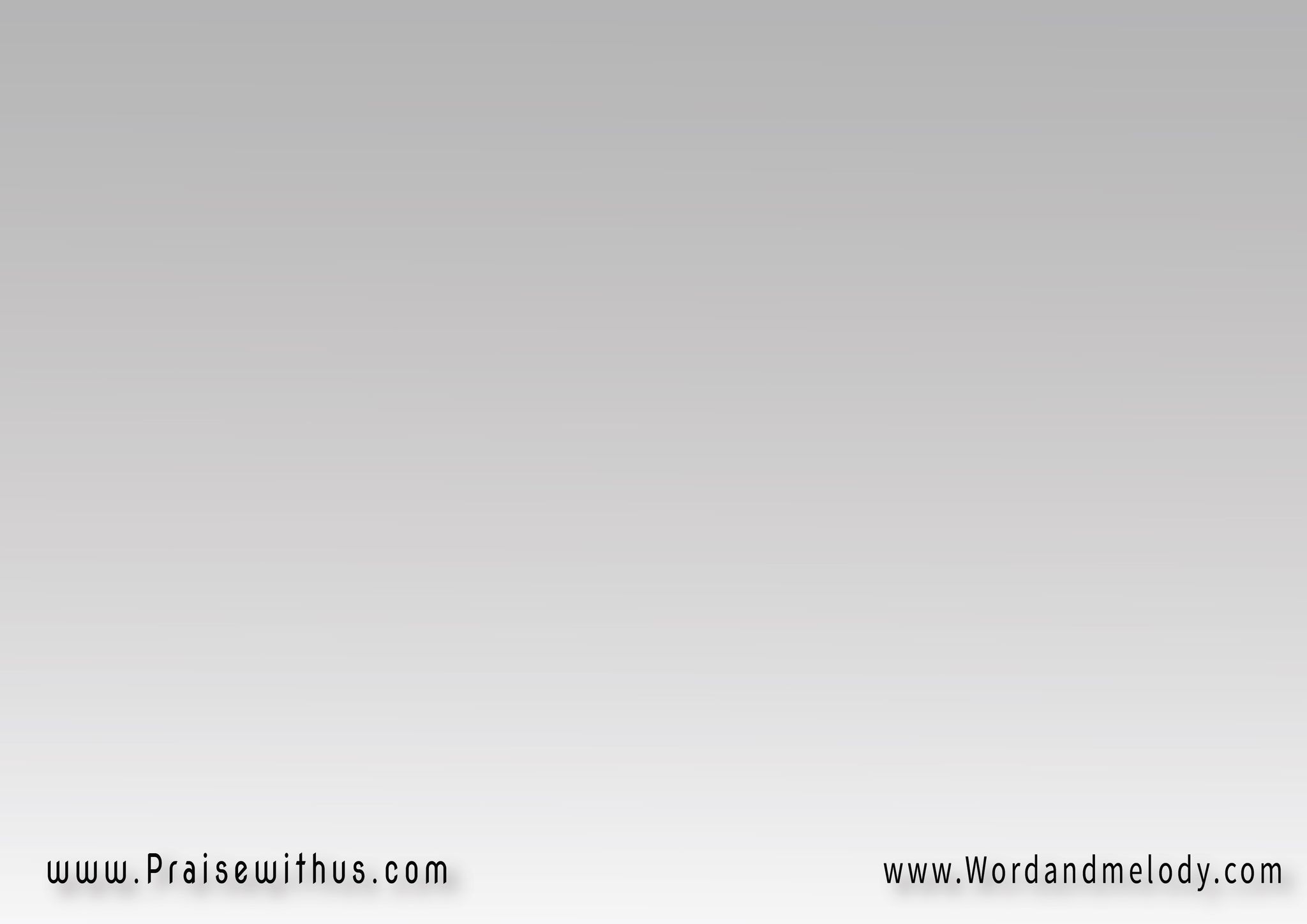 4- 
تَقْطُرُ المَرَاعِـي مَنّ  
والآكامُ تَفرَحَـــــــنْوالمُروجُ تَكتَســـــي    
خَيْـــــرَكَ وَتَهْتِفَـــنْ
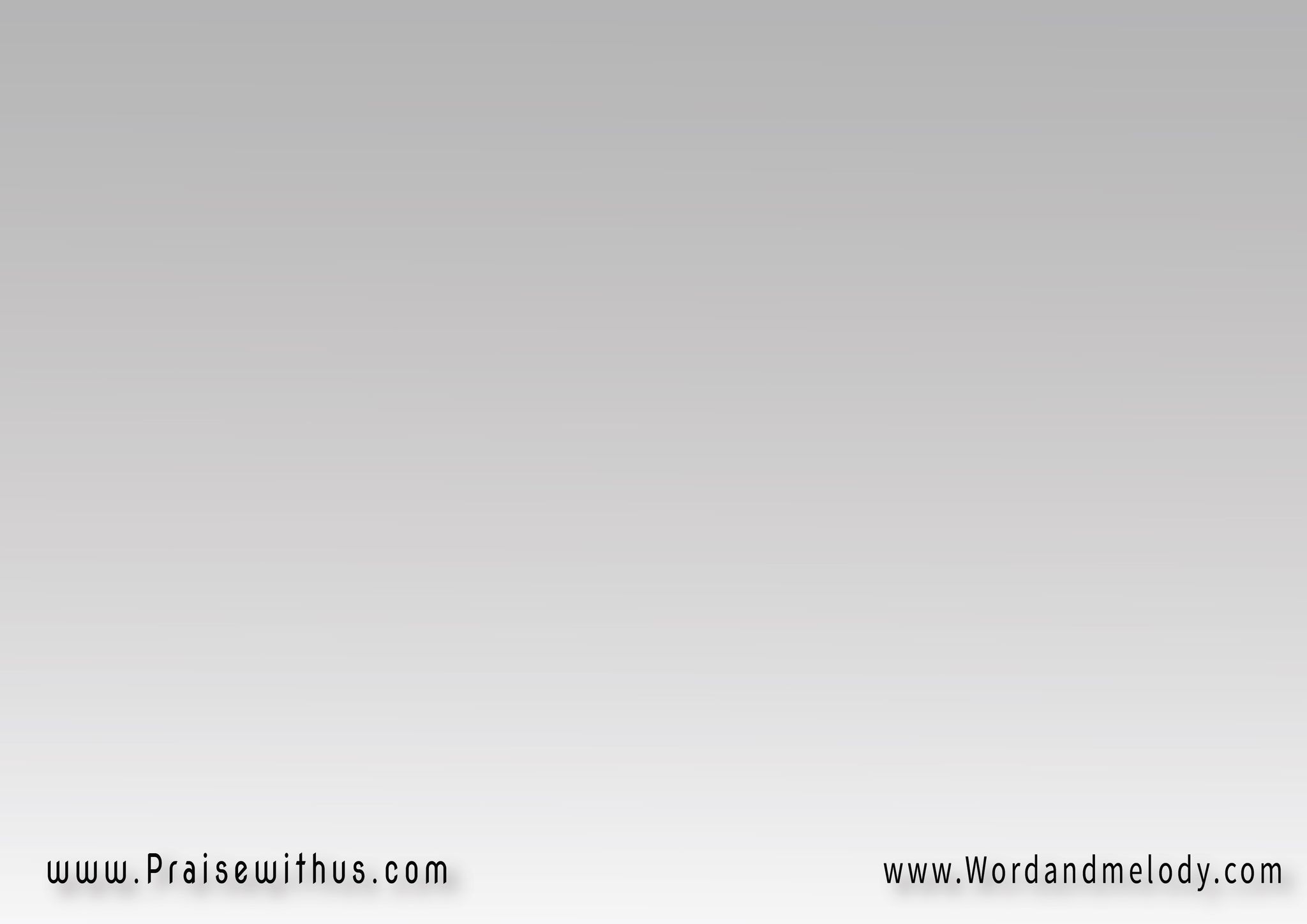 تَخْضَعُ الشُّعـوبُ لَكْ    
أيُّها الرَّبُّ المَلِكْوَالأراضـــي وَالفَلَكْ    
تَهتِفُ تُسَــــبِّحَنْ
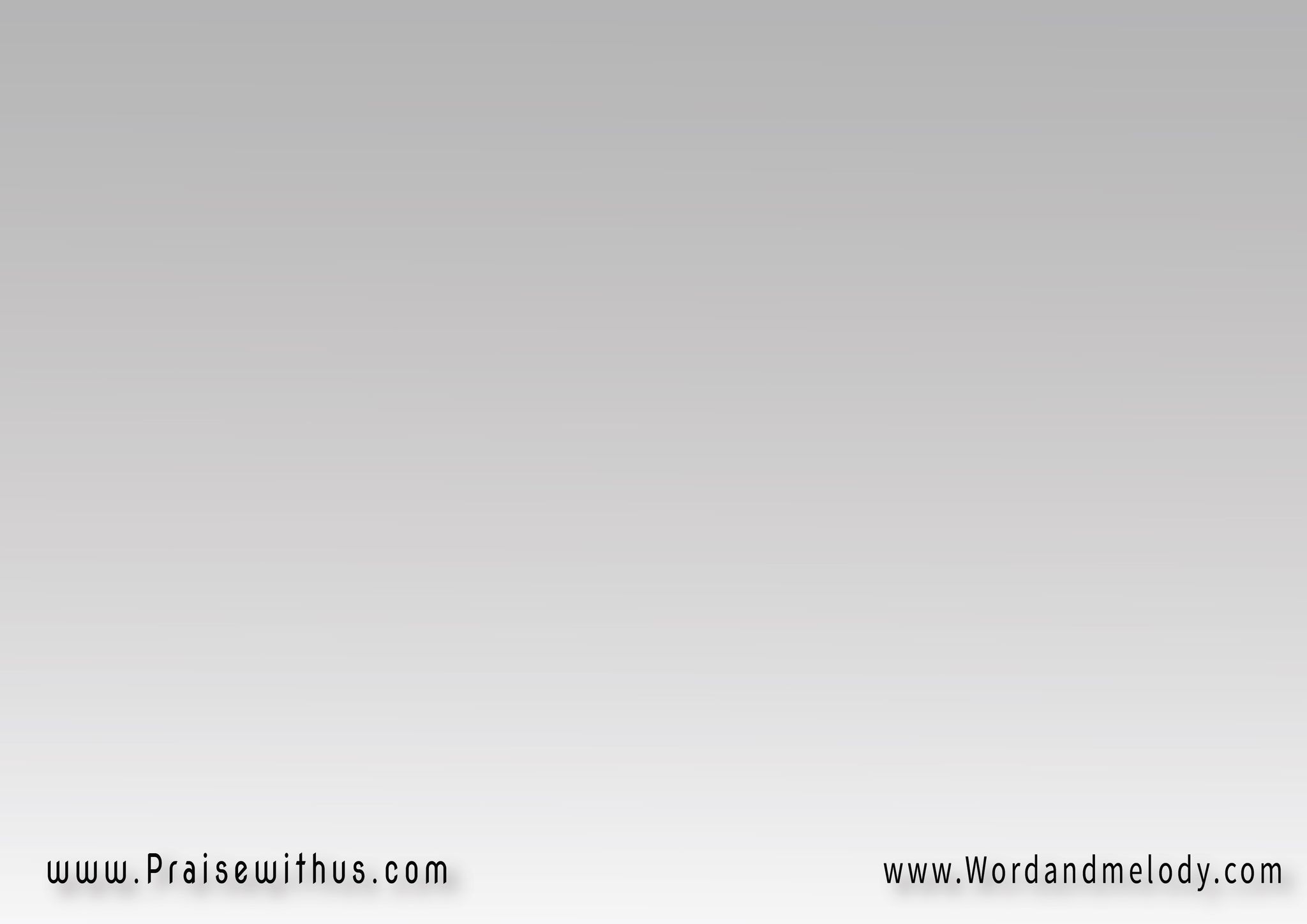 القرار:كَلَّلتَ السَّنَةَ بجـــودِكَ   
وَأثارُكَ تقطُرُ دَسَمَاكُلُّ القَلبِ يُشِيدُ حَمْدَكَ   
وَتُهَلِّلُ نفسي تَرَنُّمَا
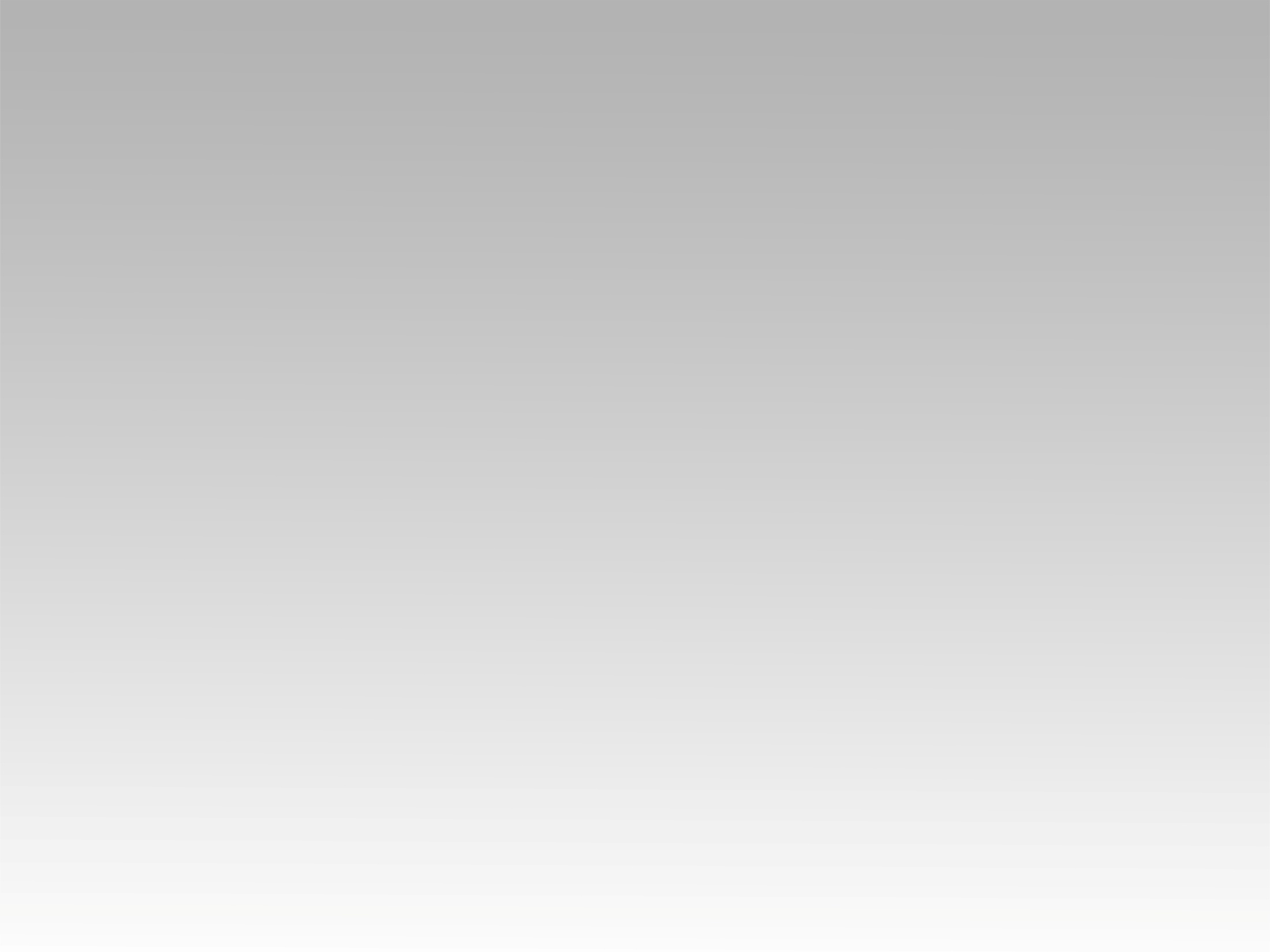 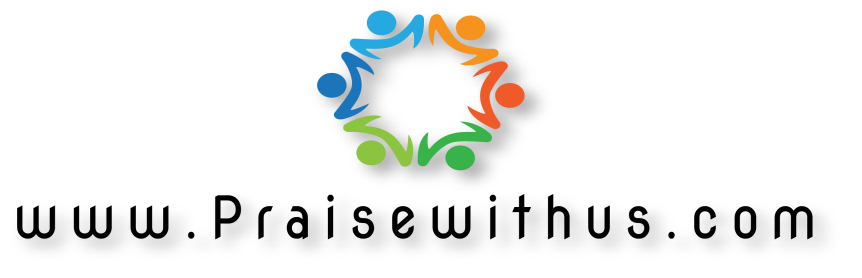